EGI/EOSC Federation Services 
and Service Delivery
Matthew Viljoen
Service Delivery and Information Security Lead
EGI Foundation
Typical Federation and Requirements
Common Requirements 

    Users

Easy access to services without barriers      (registration, policies, security…)
Single point of help/support
Trusted, reliable services
Typical Federation
Country A
Country B
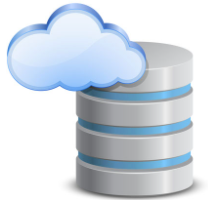 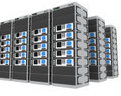 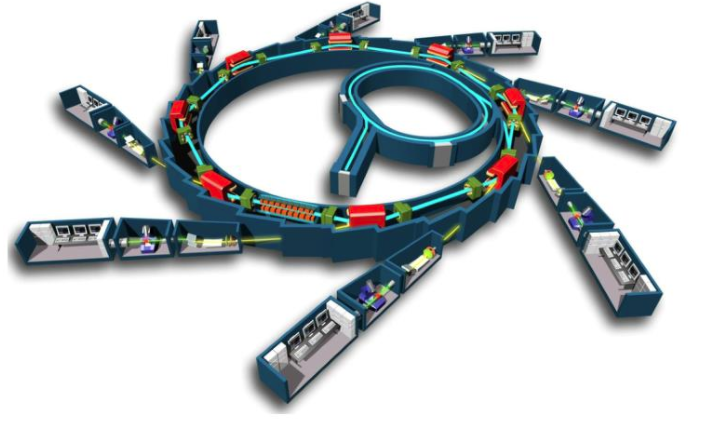 Research community B
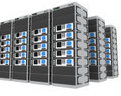 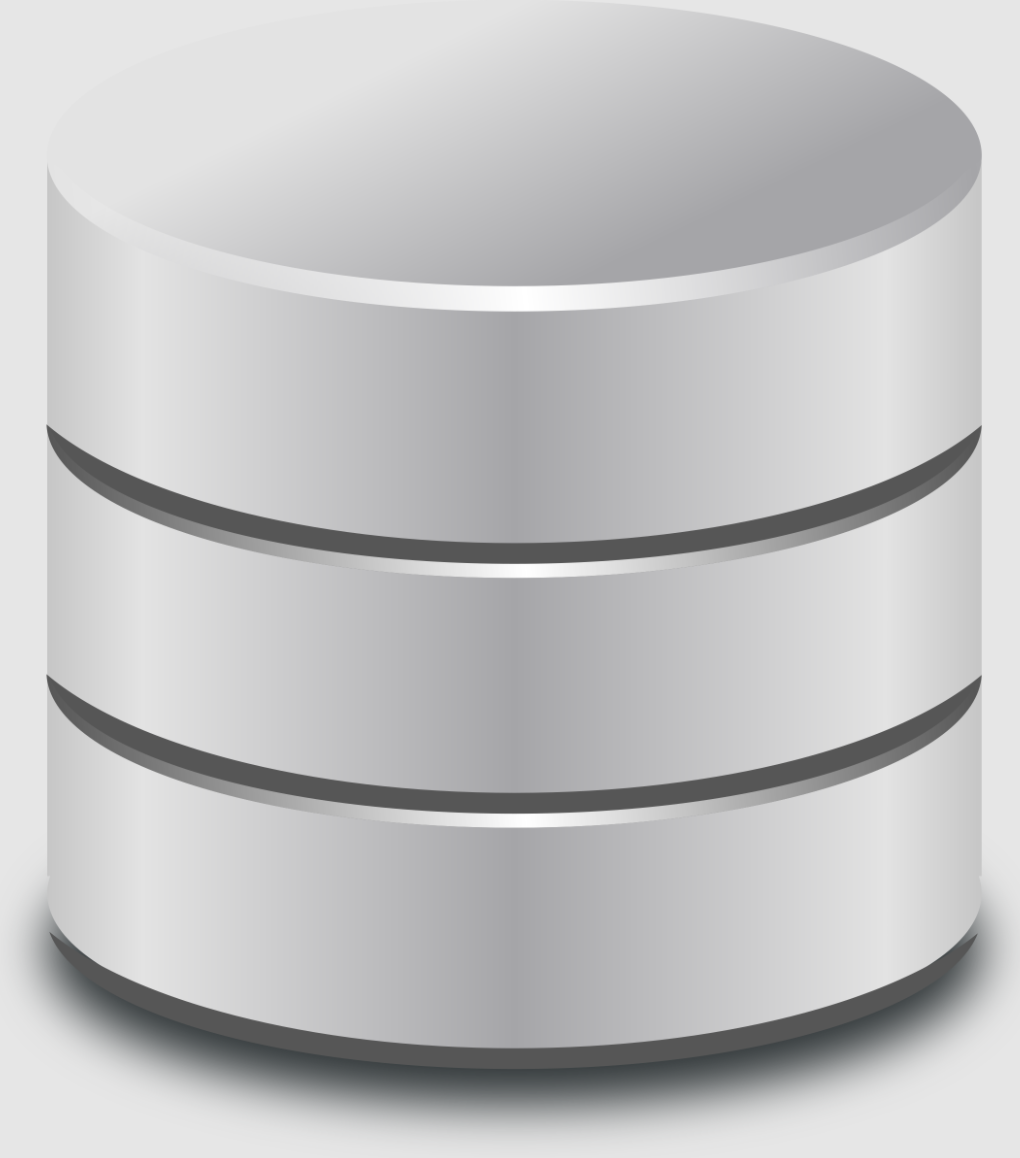 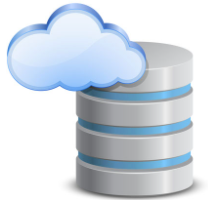 Research community A
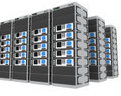 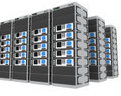 Resource Providers

Service health and status
Extent of service usage
Ease of providing help/support
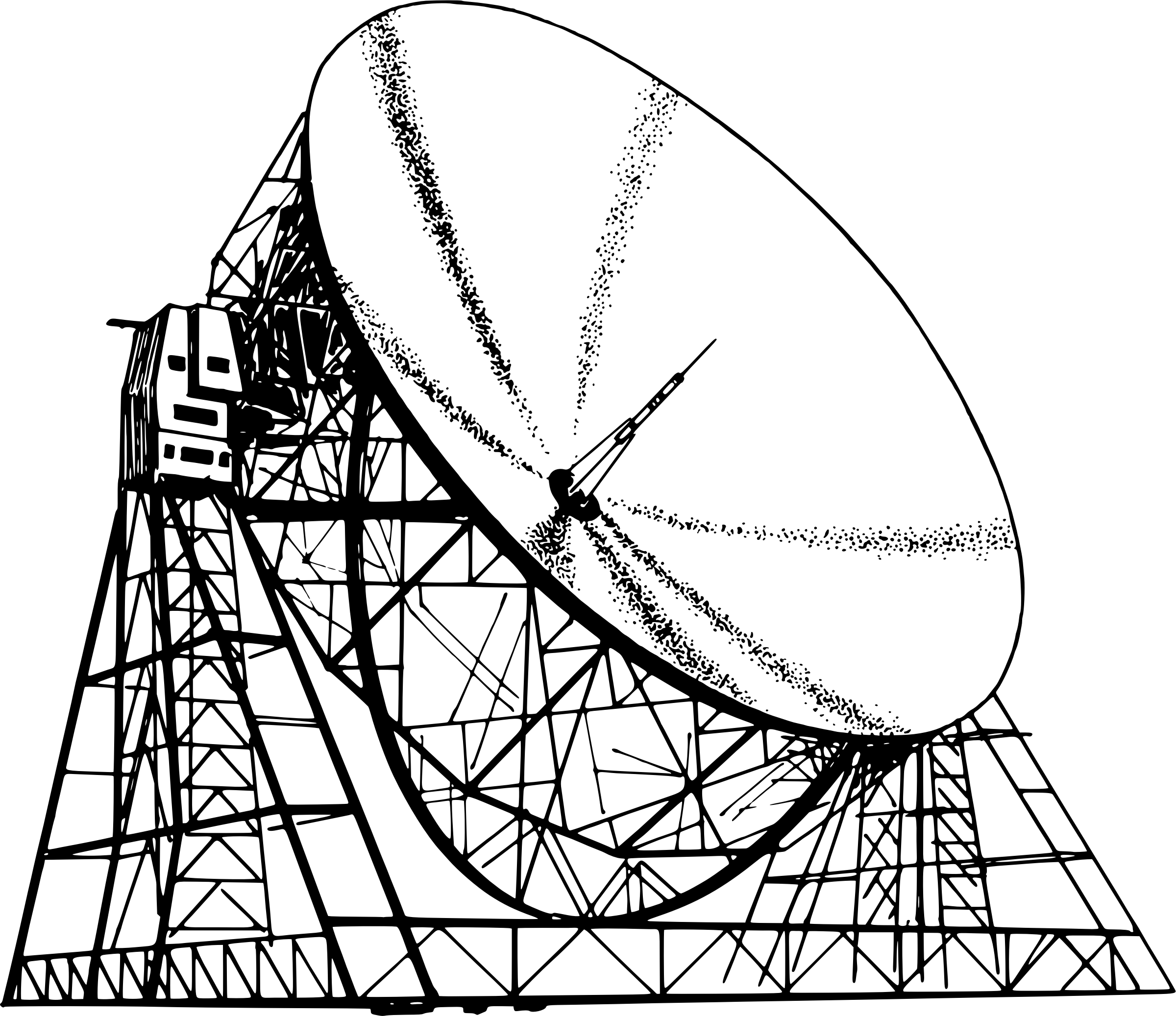 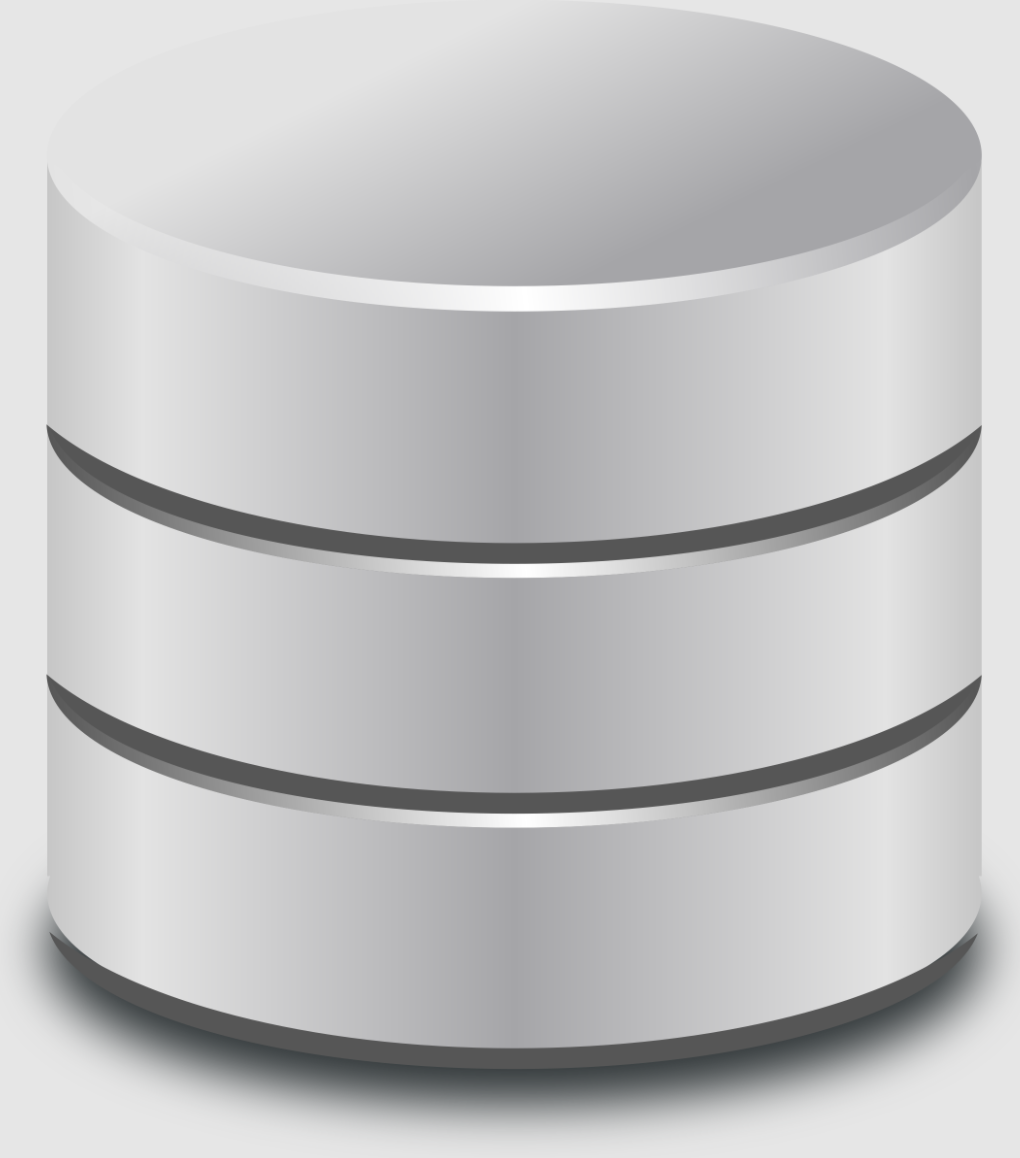 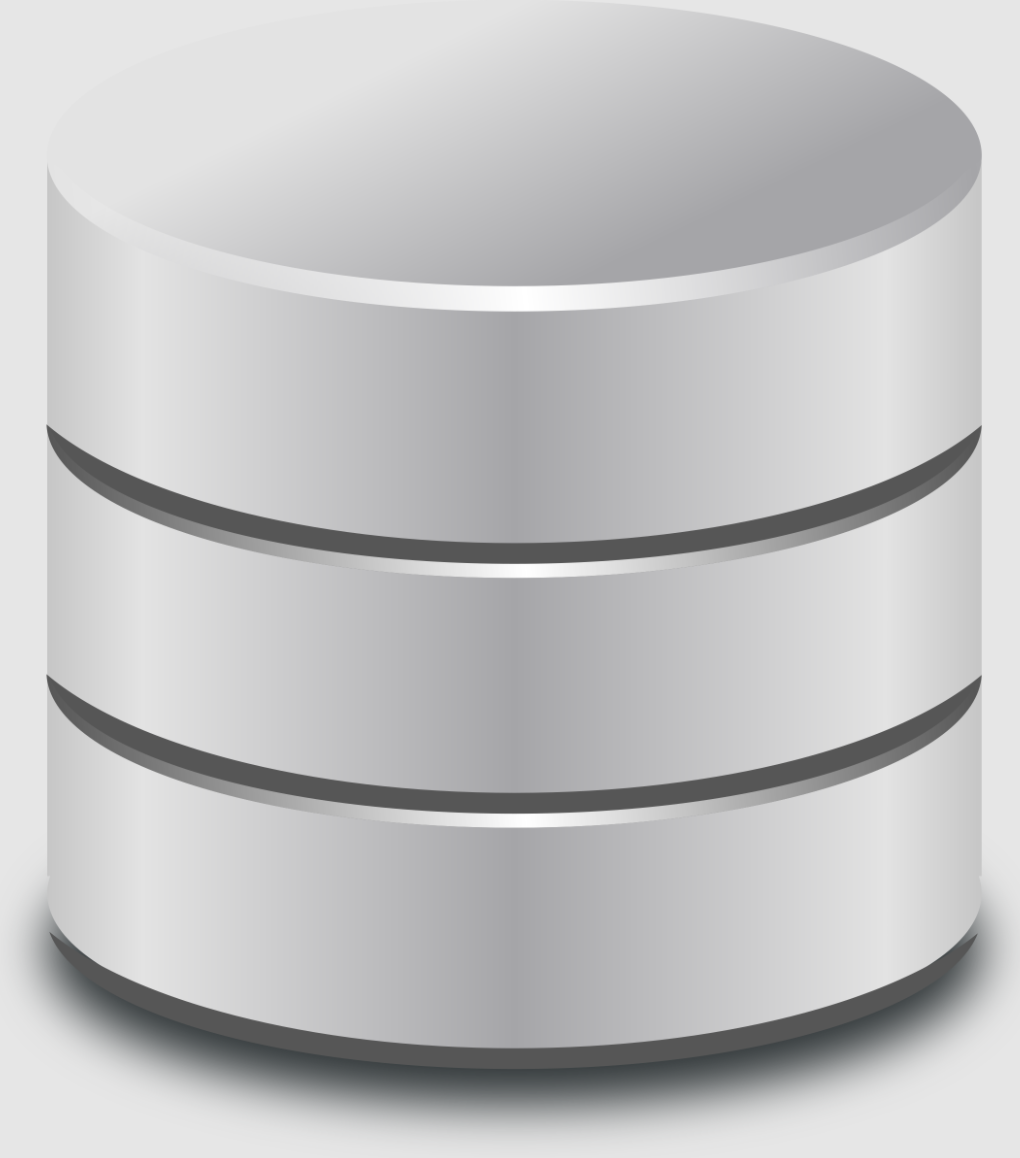 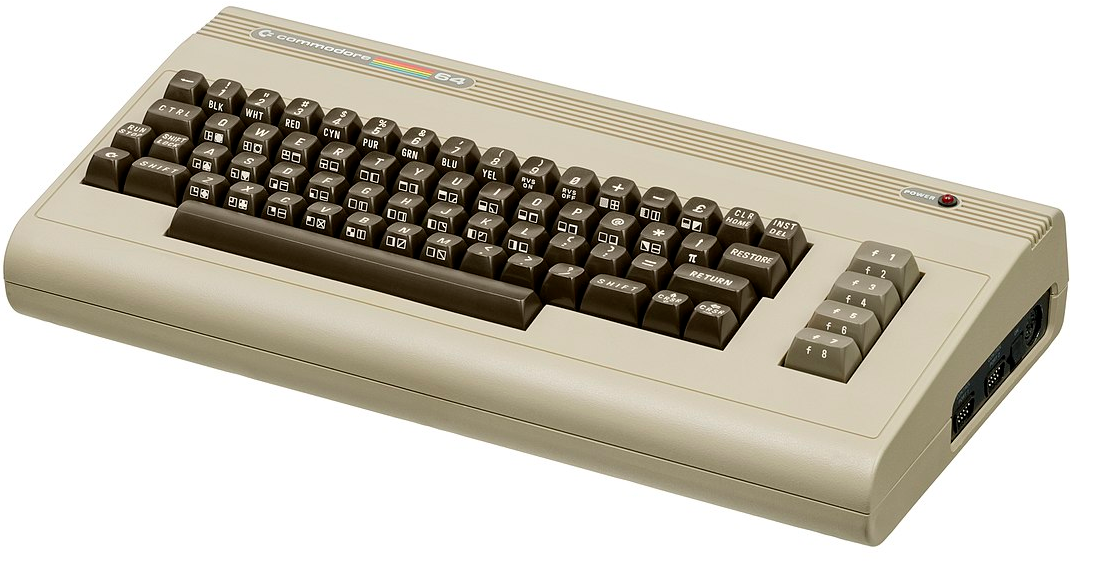 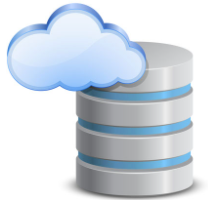 Funders

Extent of service usage
Achievement of service levels
Scientific Discipline
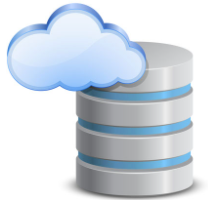 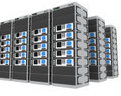 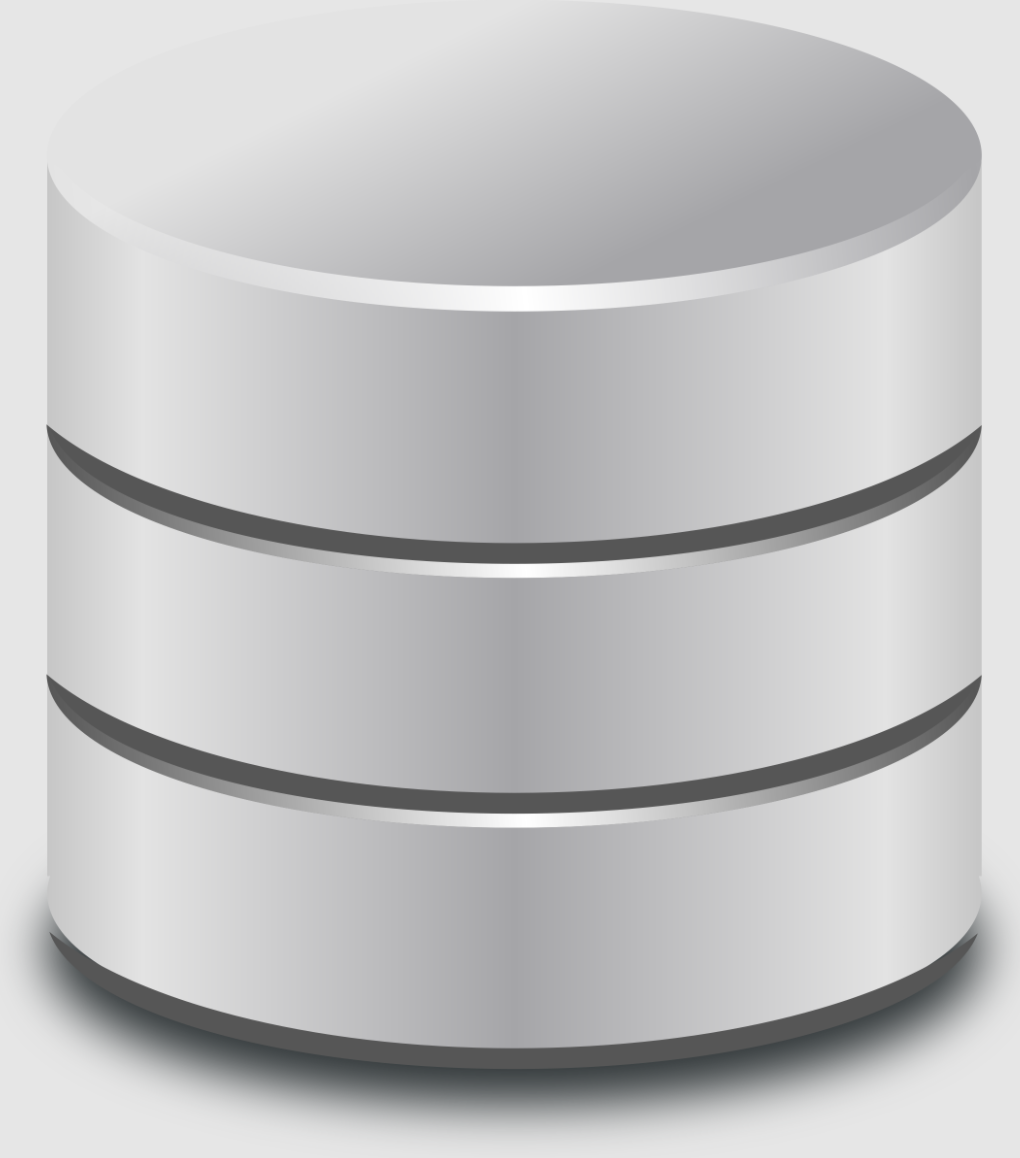 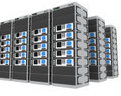 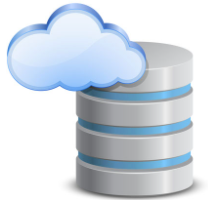 Country C
Country D
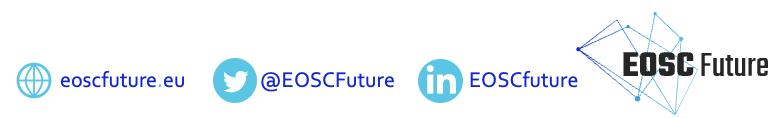 EOSC Exchange
Execution Framework
Another e-Infrastructure Federation - EOSC
Thematic resources
Regional resources
Thematic resources
Thematic resources
Thematic service
Thematic service
Thematic service
Thematic service
Thematic service
Thematic service
Thematic service
Thematic service
Community A
Cluster B
Community C
Regional D
EOSC Core
Thematic Resources
Thematic Resources
Regional Resources
Thematic Resources
Generic services 
(inc. cloud compute, data transfer)
Horizontal services
Federating 
services
EOSC Support Activities
EOSC Interoperability Framework
Core coordination functions
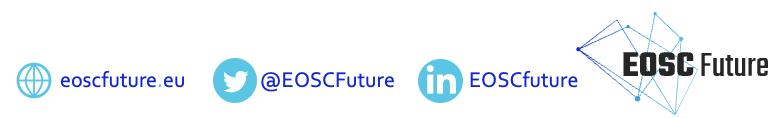 Core technical platform
Typical e-Infrastructure Federating Services
Software Distribution
Trusted software testing and distribution


Workflow and Data Management
Support for complex processing & data 
movement


Collaborating Tools
Communication, wikis, mailing lists, 
ticketing systems etc.

EGI Operations Portal
Overview of resources and status, Broadcast tool
Information System of Resources
What, Where, Who 
Monitoring Infrastructure
Is it working? OLAs/SLAs being met? 
Helpdesk (Single point of support, multiple tiers behind)
Reaching the right people & providing timely help

Usage Accounting
Who’s using what?
Security – Monitoring & Incident Response
Keeping the bad guys out 

AAI (Authentication + Authorization Infra.)
Enabling easy & appropriate access to the services
EGI Information System and Monitoring
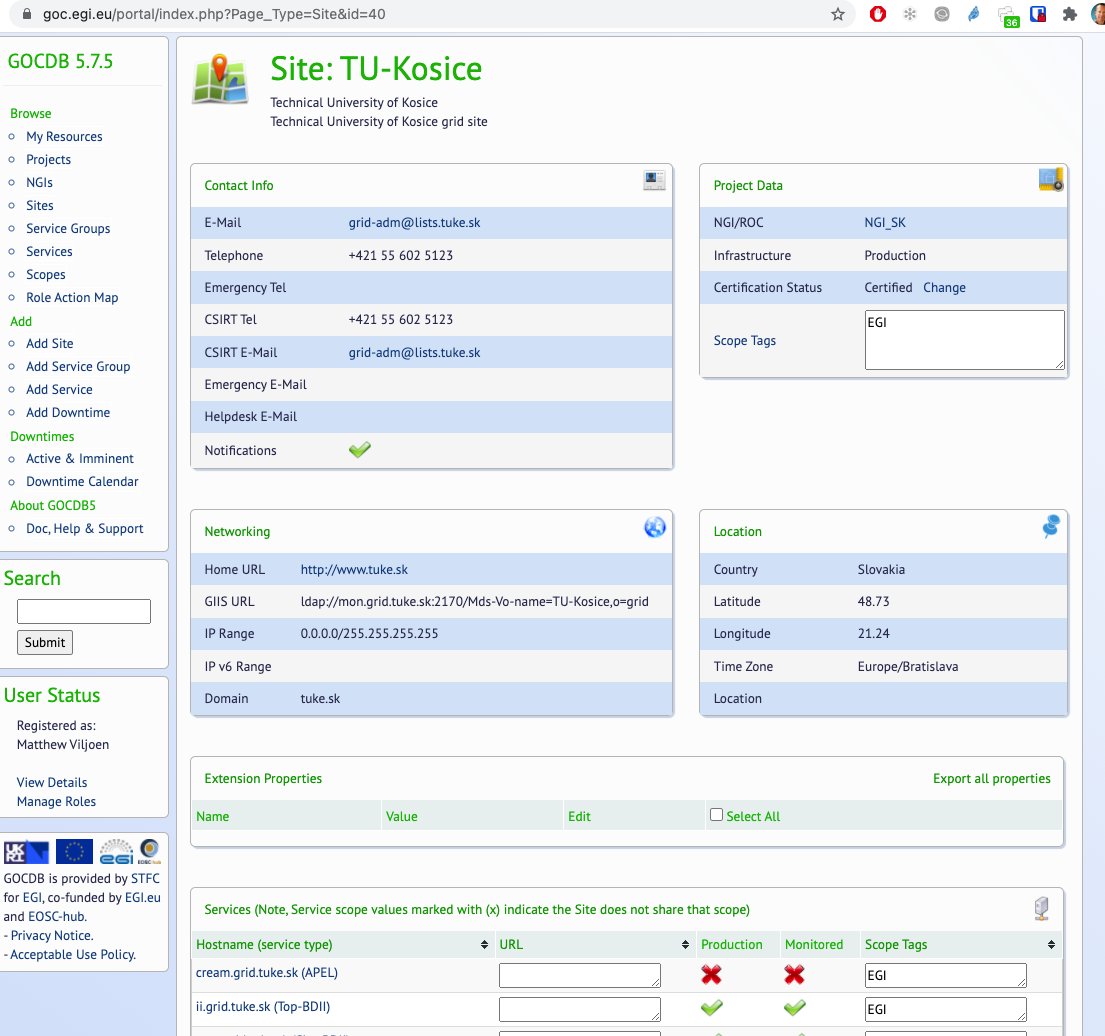 Information System
GOCDB – The current state of the infrastructure
Resources, production status, service types, endpoints, sysadmins + contacts, security contacts etc.
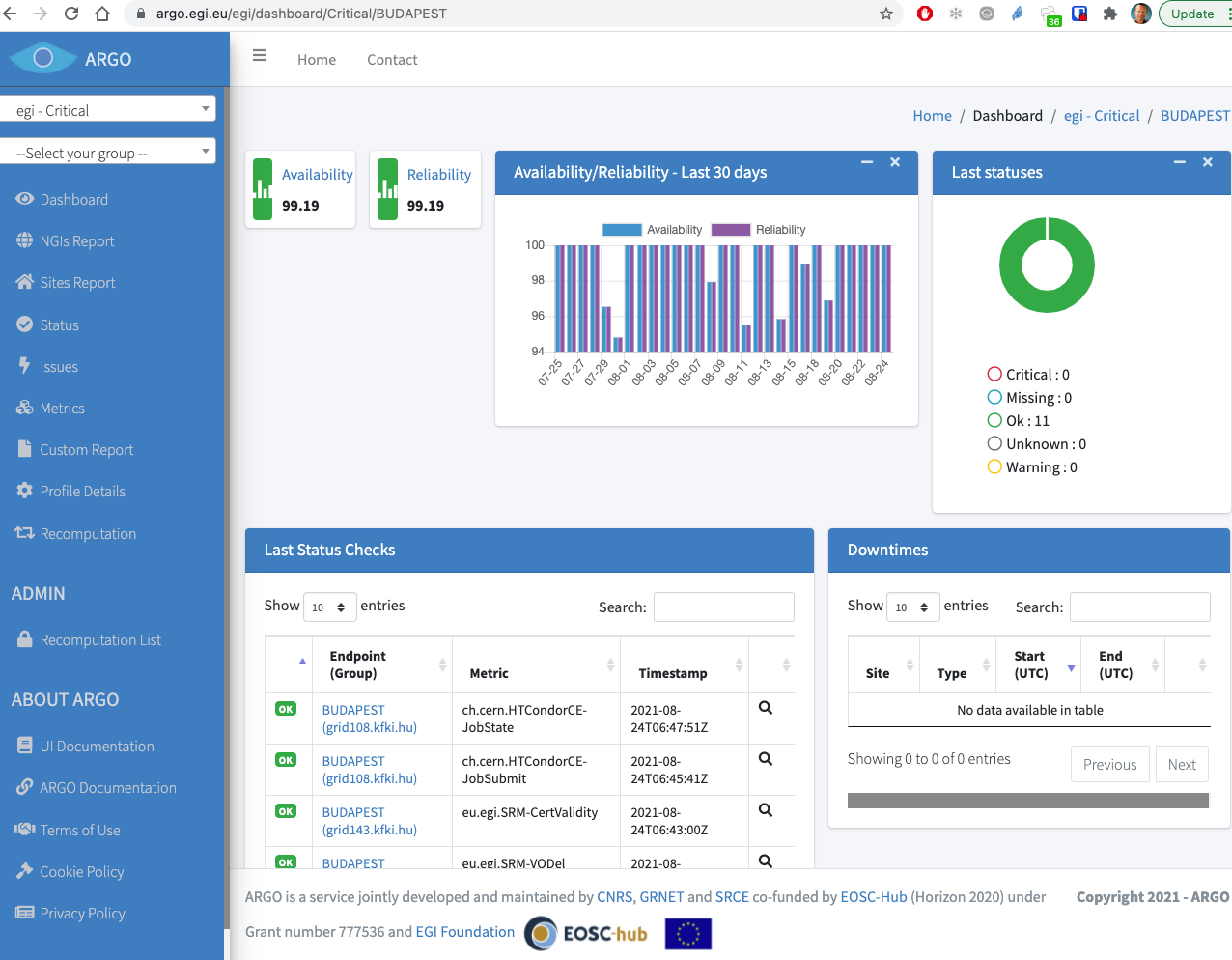 Monitoring
ARGO – Functional testing infrastructure. 
Predefined probe types per service type. Support for SLA/OLA availability/reliability pledges
EGI Helpdesk
EGI(EOSC) Helpdesk – Single point of support – GGUS(will be Zammad)
Seamless routing to correct team. Multiple lines of support.
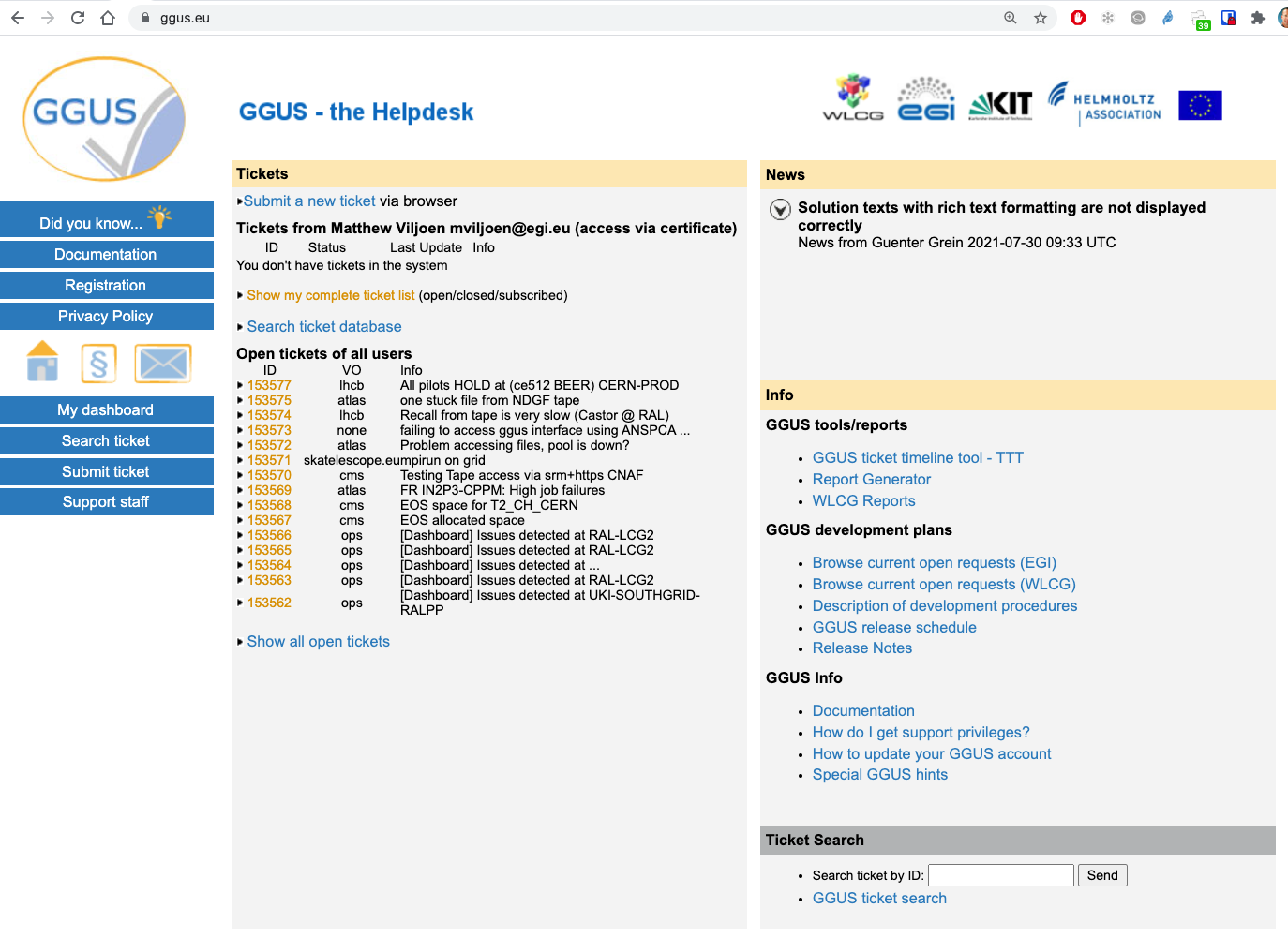 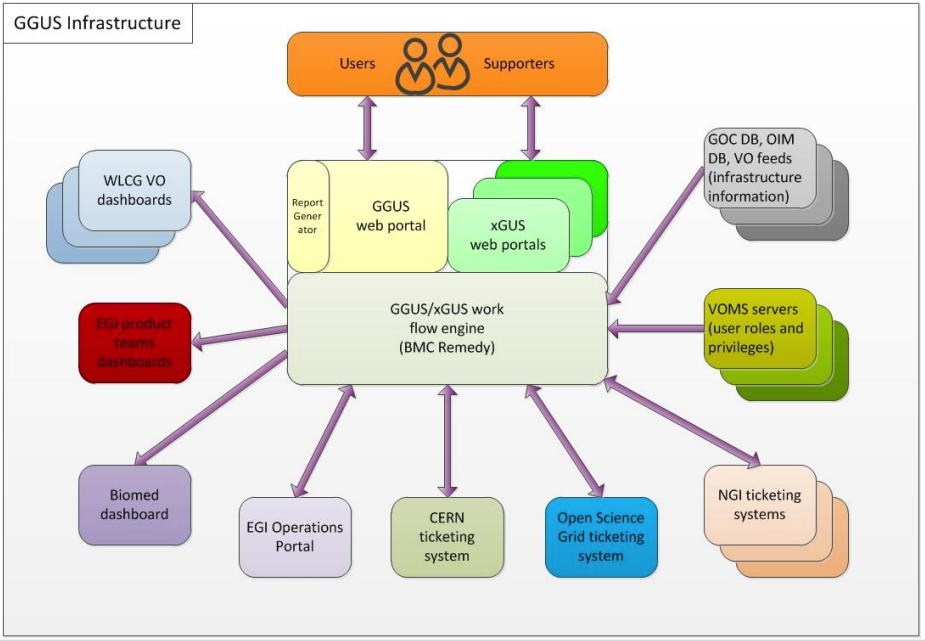 EGI User Accounting (APEL)
How much are users making use of resources? 

Information for funding, planning future usage, capacity planning

Interactive statistics - views for end users, project managers, anonymous users
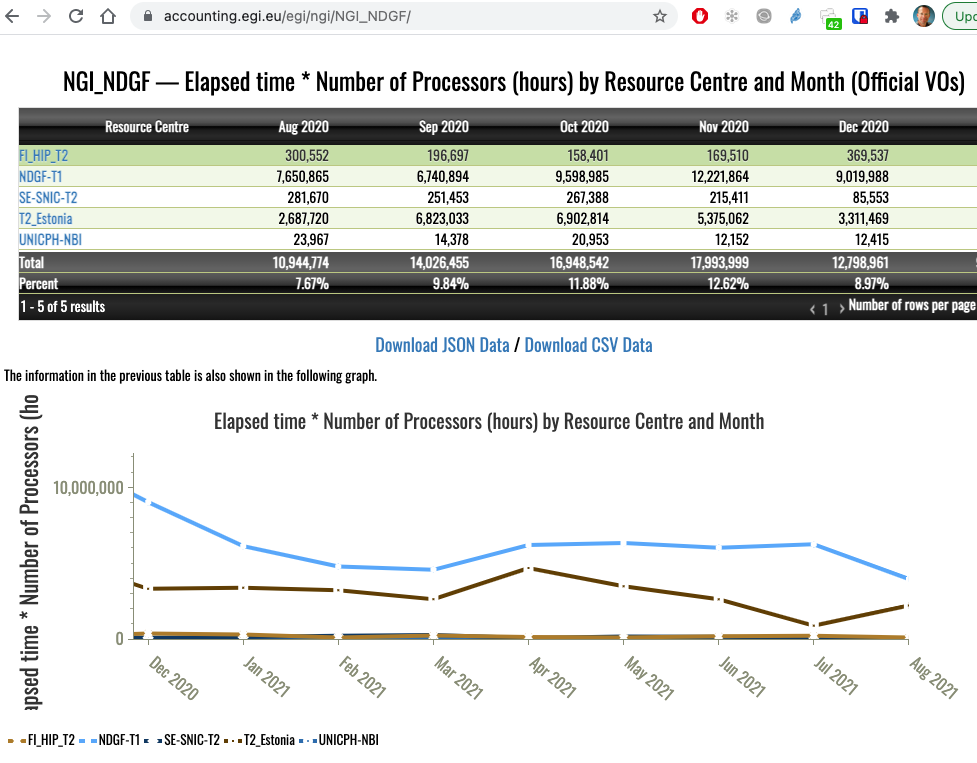 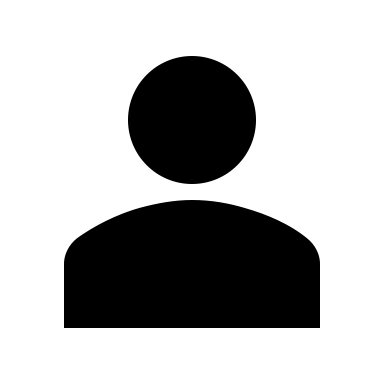 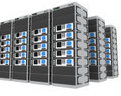 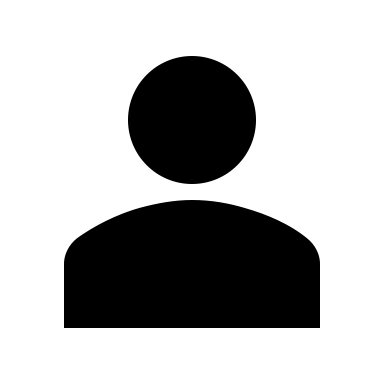 Records
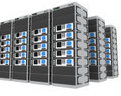 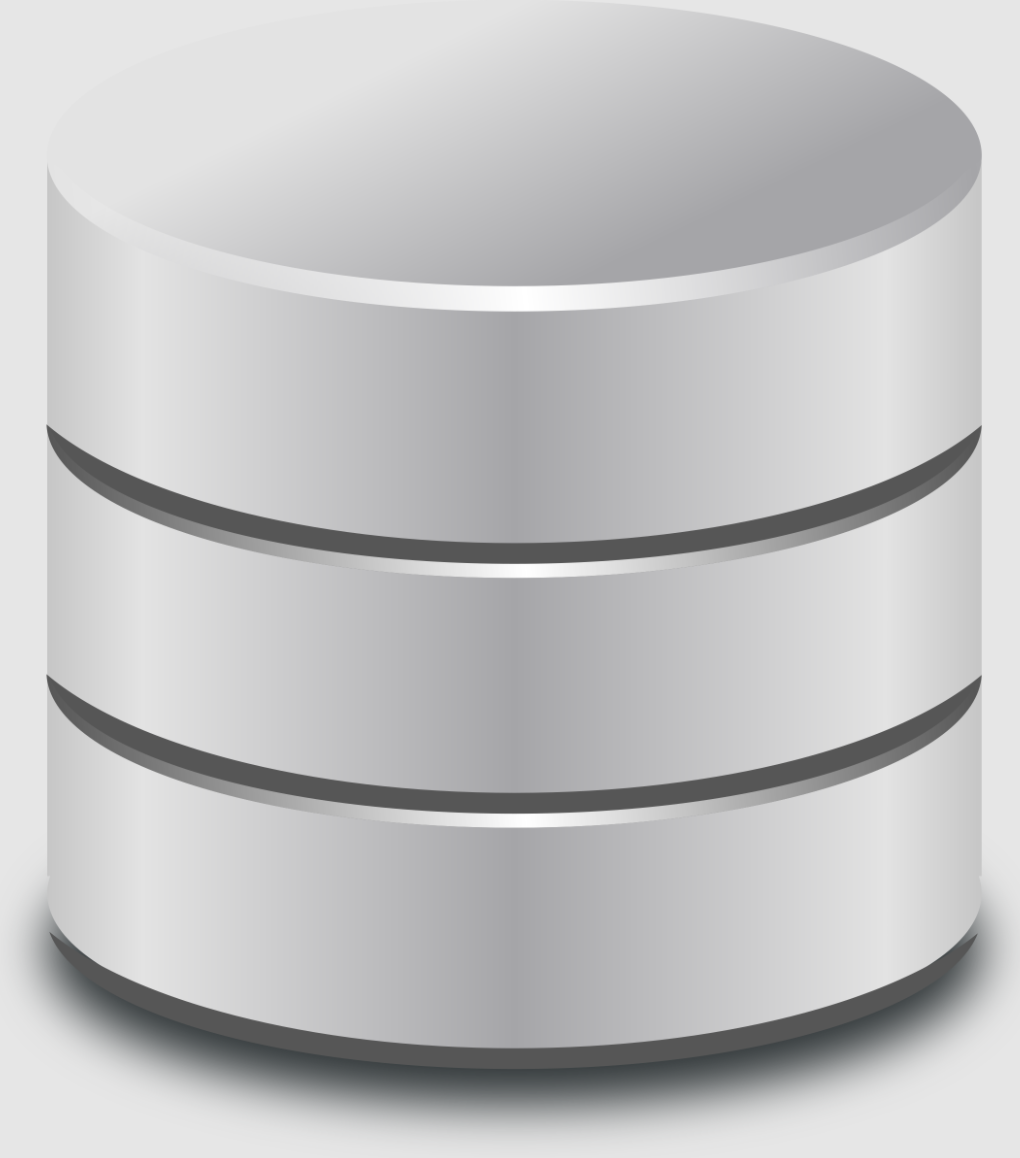 Accounting 
Portal
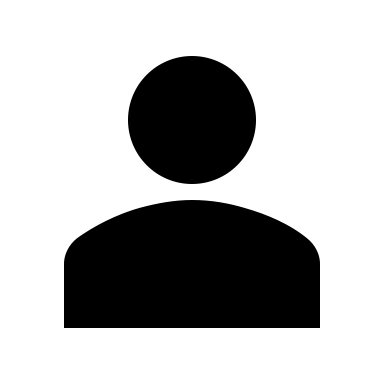 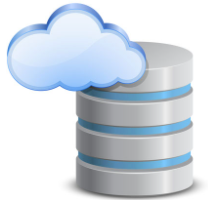 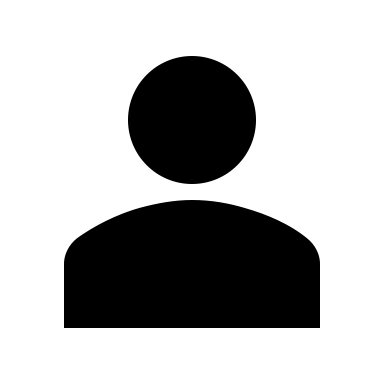 Accounting 
DB
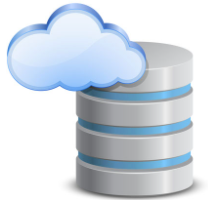 EGI Security – Incident Response and AAI
Computer Security Incident Response Team (CSIRT)

Establishment & Maintenance of Trust 

Understanding, managing & mitigating threats
Incident support by experts within EGI and worldwide
Security monitoring infrastructure


Authentication and Authorization Infrastructure (AAI)
 
Ready-to-use, scalable, SSO, community management solution using CheckIn proxy. Implements the AARC Blueprint.
 
Institutional ID, social ID (Google, Facebook etc.)
Support for multiple technologies
abuse@egi.eu
abuse@eosc-security.eu
Federating Services – The complete package
Centrally managed and provisioned designed to meet requirements of all

Avoids duplication of effort. Economy of scale 

Sustained by long term funding of provision and development

Pooling of expertise with international cooperation

Continuous improvement & interoperability
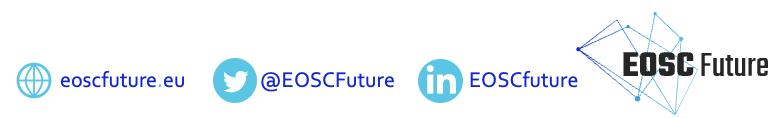 Service Delivery in a Federated Environment
Service  =  A means of delivering value to customers by facilitating outcomes customers want to achieve, but without the ownership of specific costs and risks. (ITIL)

Service Delivery = Process of providing a service to the customers/internal clients of an organisation
Understanding stakeholders & 
their requirements
Regular reviews
Managing expectations
Defining metrics & 
Measuring/reporting them
Effective communication
Formalising Service Delivery (ITIL/FitSM)
Customers
Customer Management
OLA
SLA
UA
Internal Suppliers
External Suppliers
Supplier Management
Service Level Management
Example SLA
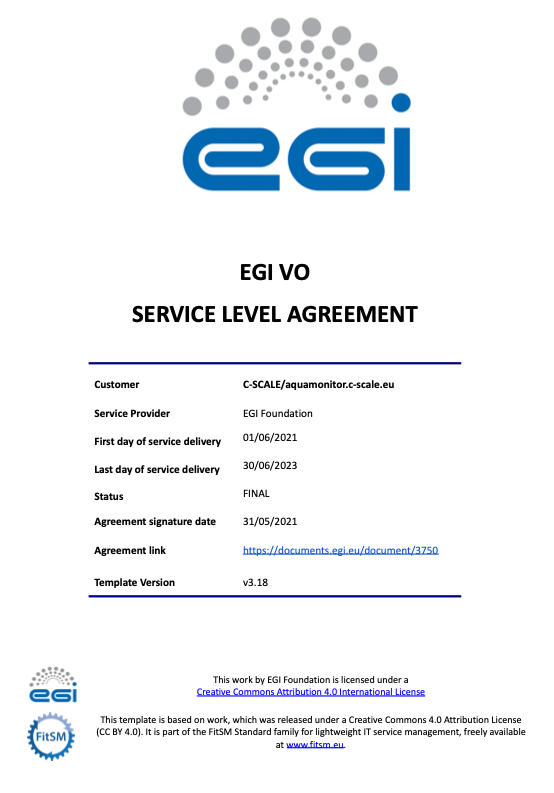 Based on FitSM template

Description of service
Service hours, exceptions
Support
Incident handling
Service requests
Service level targets
Limitations, constraints
Communication, reporting, escalation
General communication
Regular reporting
Violations, escalations, complaints
Information Security and Data Protection
Responsibilities
Of service provider
Of customer
Review, extension, termination
Example OLA
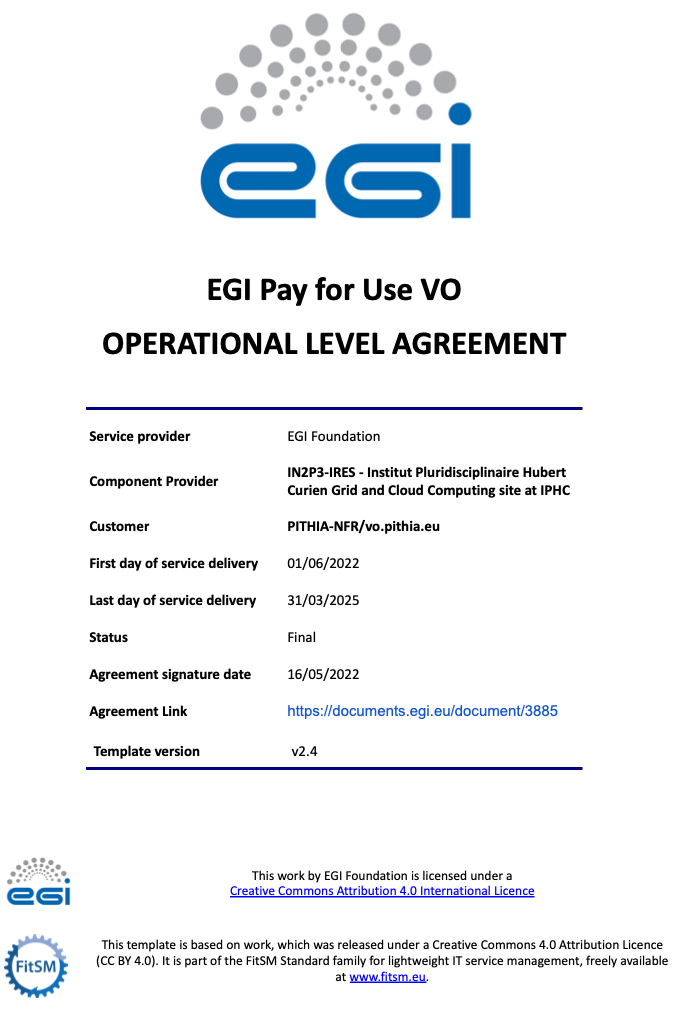 Based on FitSM template

Description of service
Service hours, exceptions
Support
Incident handling
Service requests
Service level targets
Limitations, constraints
Communication, reporting, escalation
General communication
Regular reporting
Violations, escalations, complaints
Information Security and Data Protection
Responsibilities
Of service provider
Of customer
Review, extension, termination
Finally…Joining EGI/EOSC
EGI/EOSC is open to new services/resources


EGI: adding resources to Cloud Compute/Data Federation or joining as a software/service provider (see: EGI Documentation)

EOSC: Rules of Participation/Inclusion Criteria and onboard via the Providers Portal

Learning about mature service delivery via ITIL/FitSM Get certified by signing up to the FitSM Foundation Training this week!
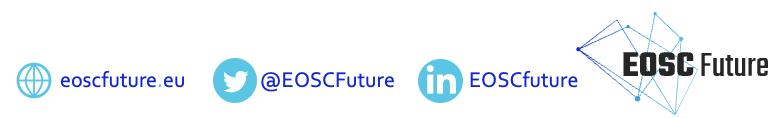 Thank you
Questions?

matthew.viljoen@egi.eu